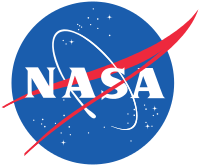 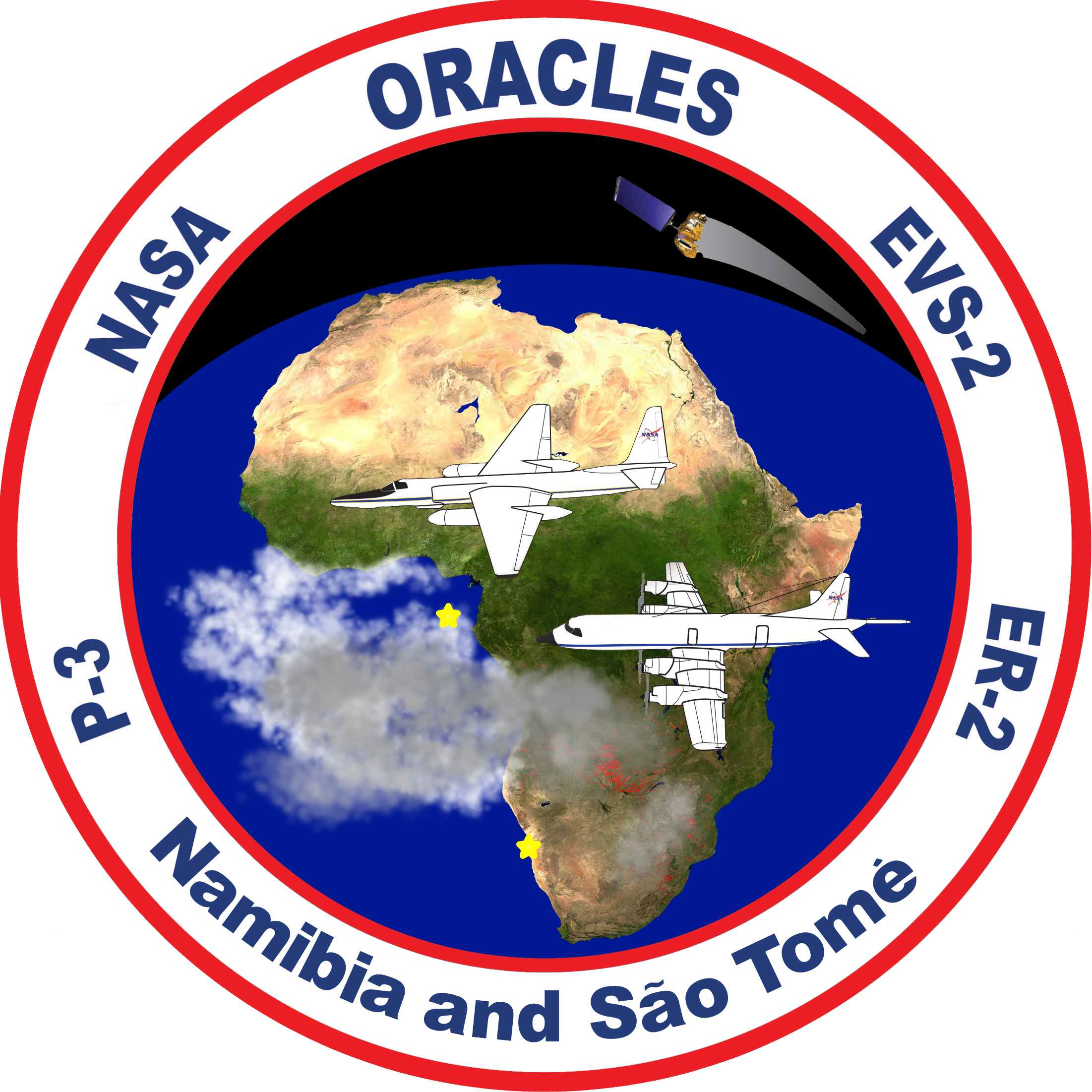 ORACLES weather briefing
15-Aug-2017
Lenny Pfister and Rei Ueyama
1
Enhanced IR satellite imagery at 8/15 Tue @ 4AM
0
20E
10W
10E
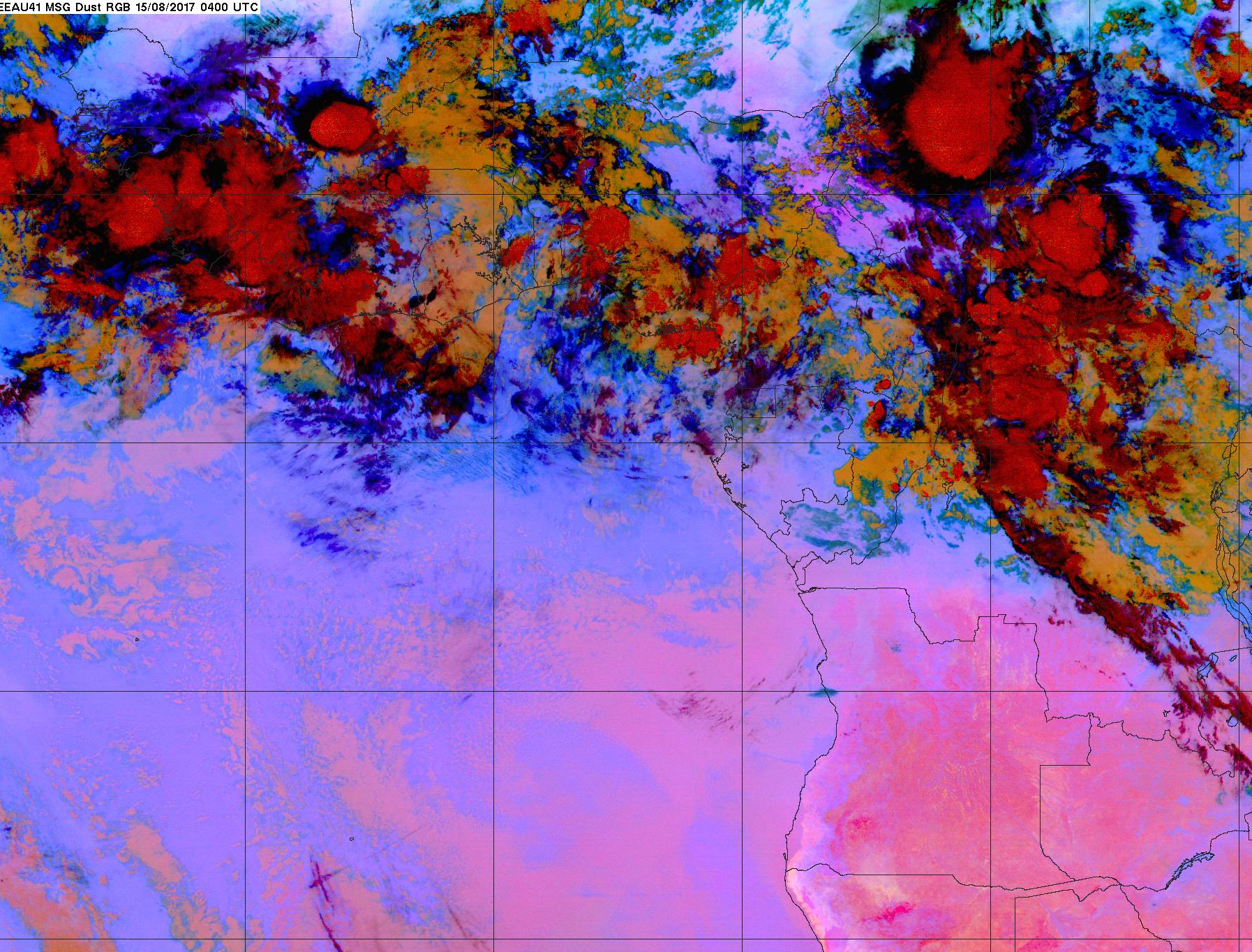 High clouds (>12 km) moving SSW over TMS
Streamers moving SE (new ones forming on the NW end)
0S
Low cloud clearing
10S
Low cloud clearing towards NW
20S
Low cloud top heights at 8/15 Tue @ 4:30AM
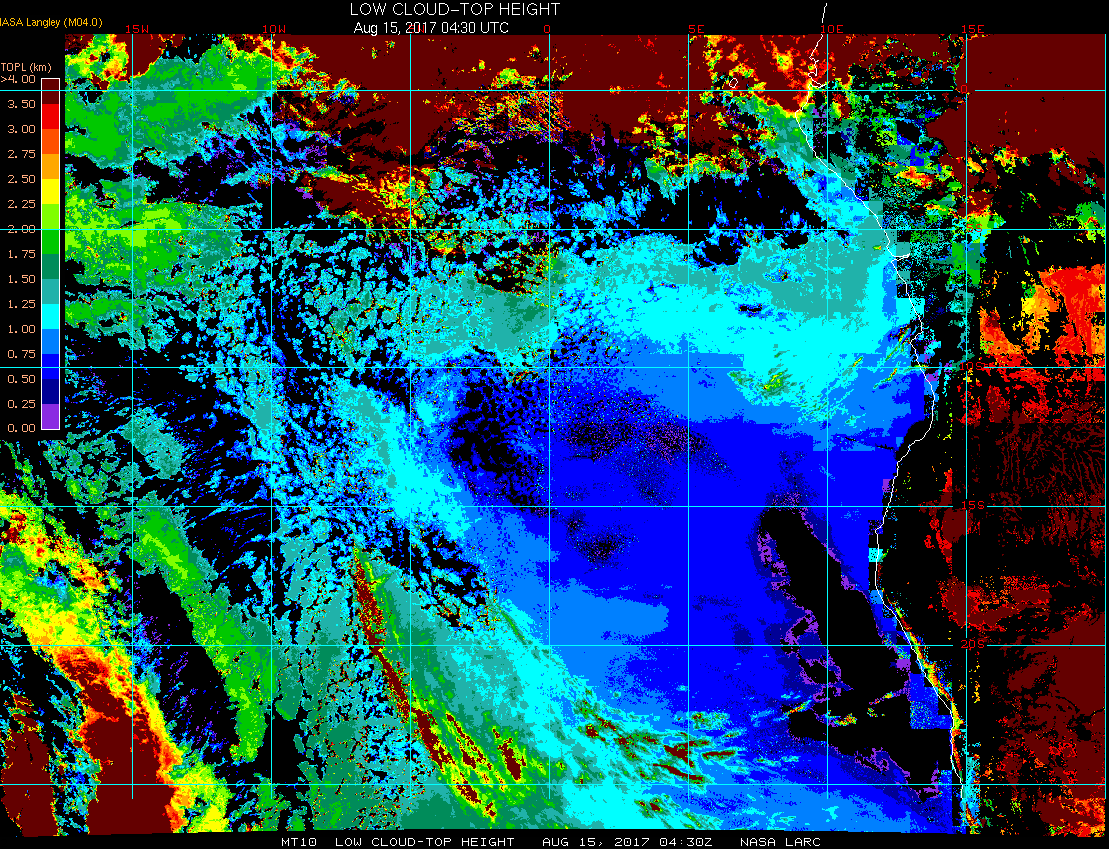 10S
15S
Low cloud forecast on 8/15 Tue @ 3AM
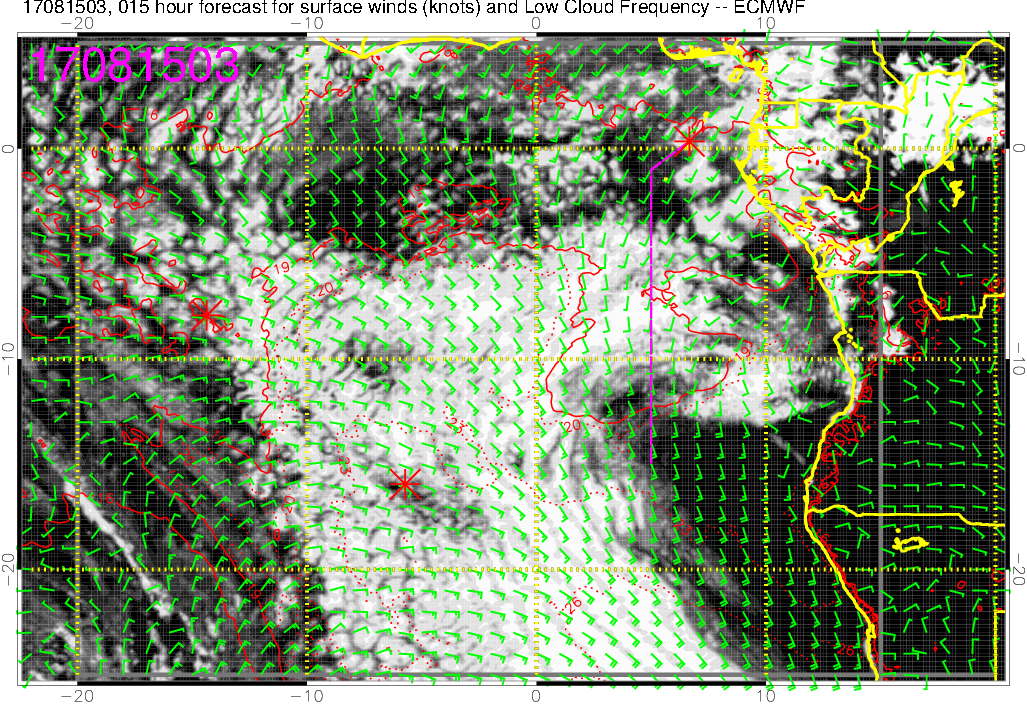 Low cloud forecast on 8/15 Tue @ 6AM
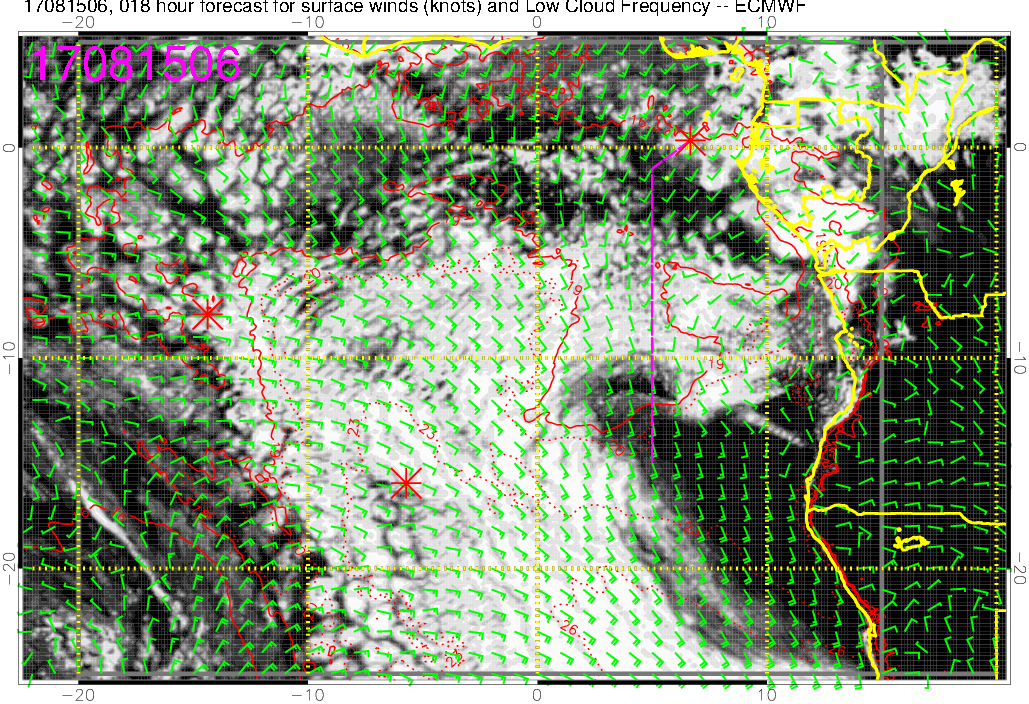 Low cloud forecast on 8/15 Tue @ 9AM
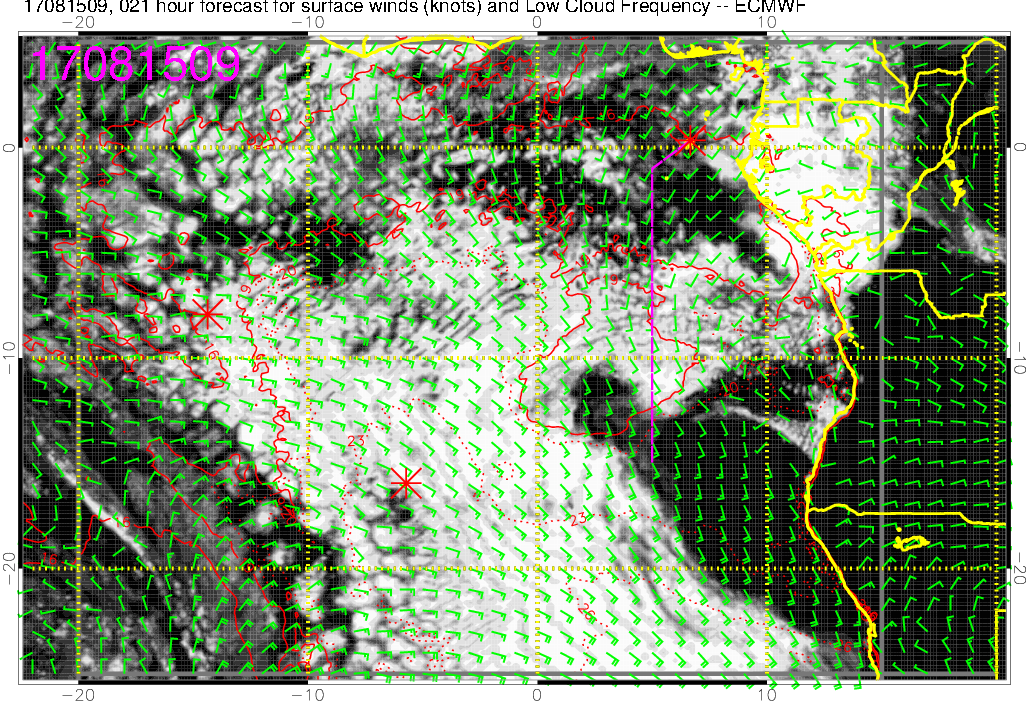 Low cloud forecast on 8/15 Tue @ 12PM
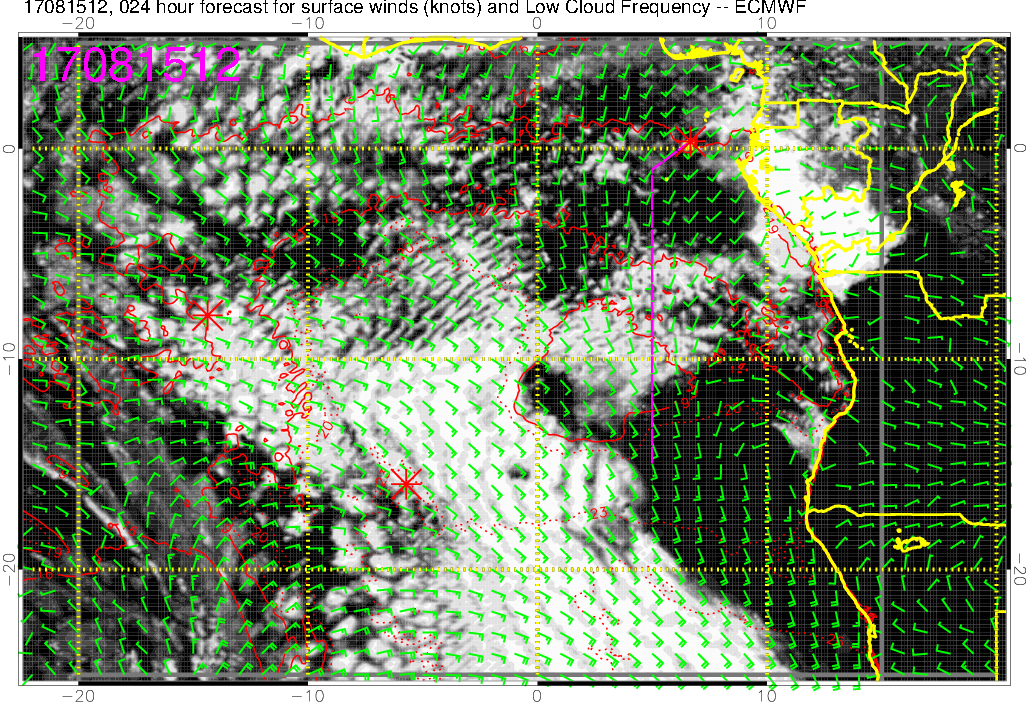 ** scattered low clouds TMS to 8S
** dense low clouds ~10S
** thin, small low clouds at 15S at low altitudes
High cloud forecast on 8/15 Tue @ 3AM
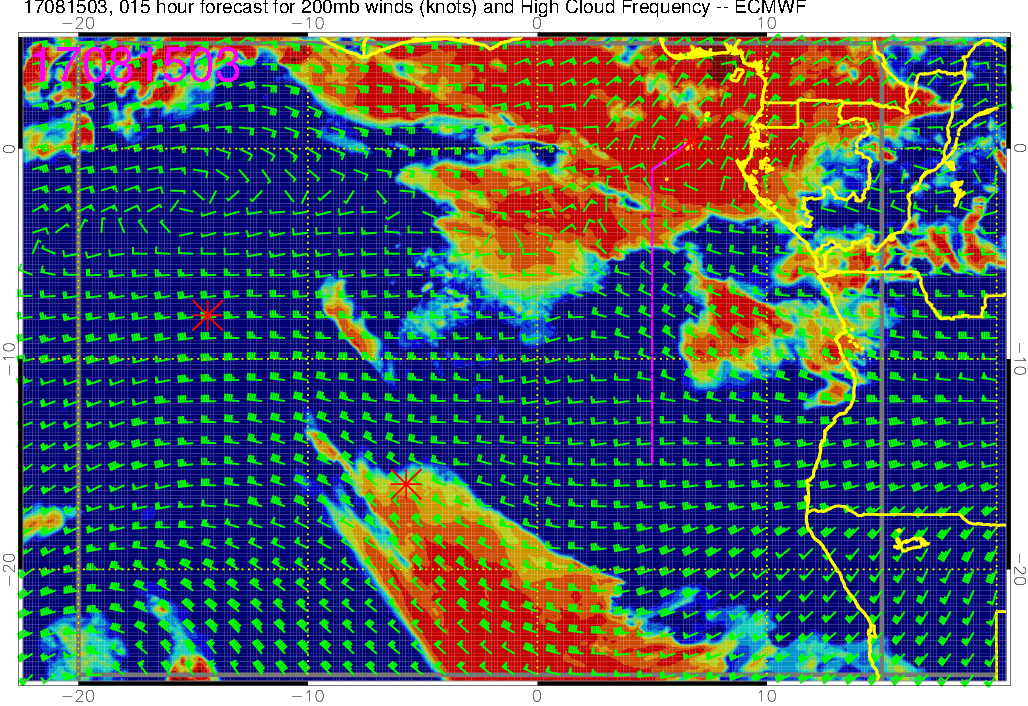 High cloud forecast on 8/15 Tue @ 6AM
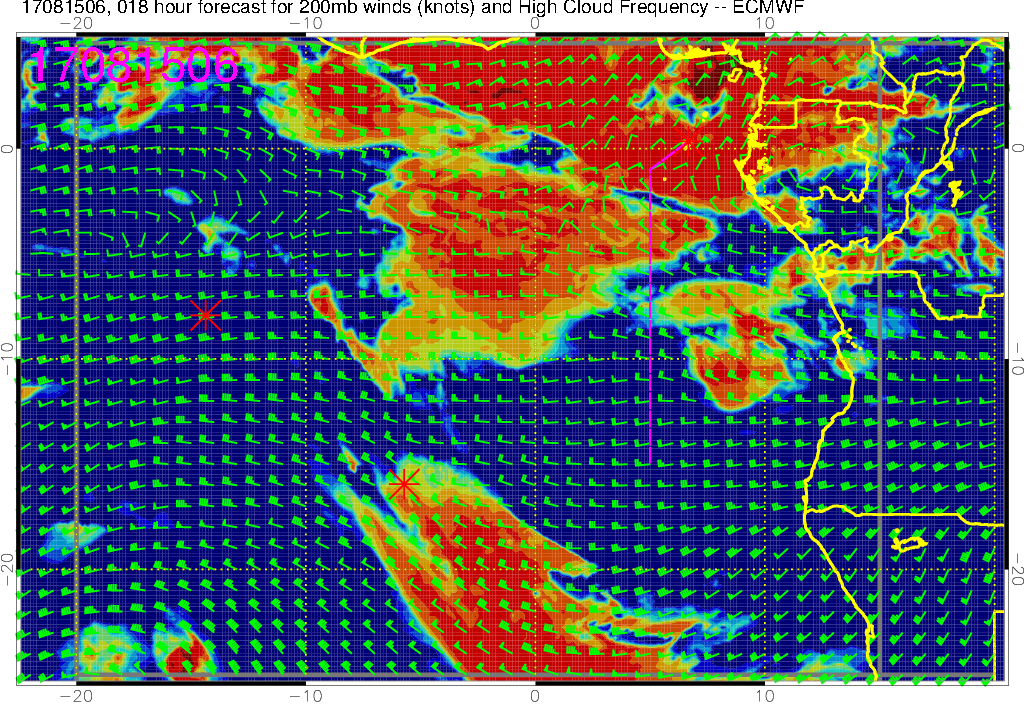 High cloud forecast on 8/15 Tue @ 9AM
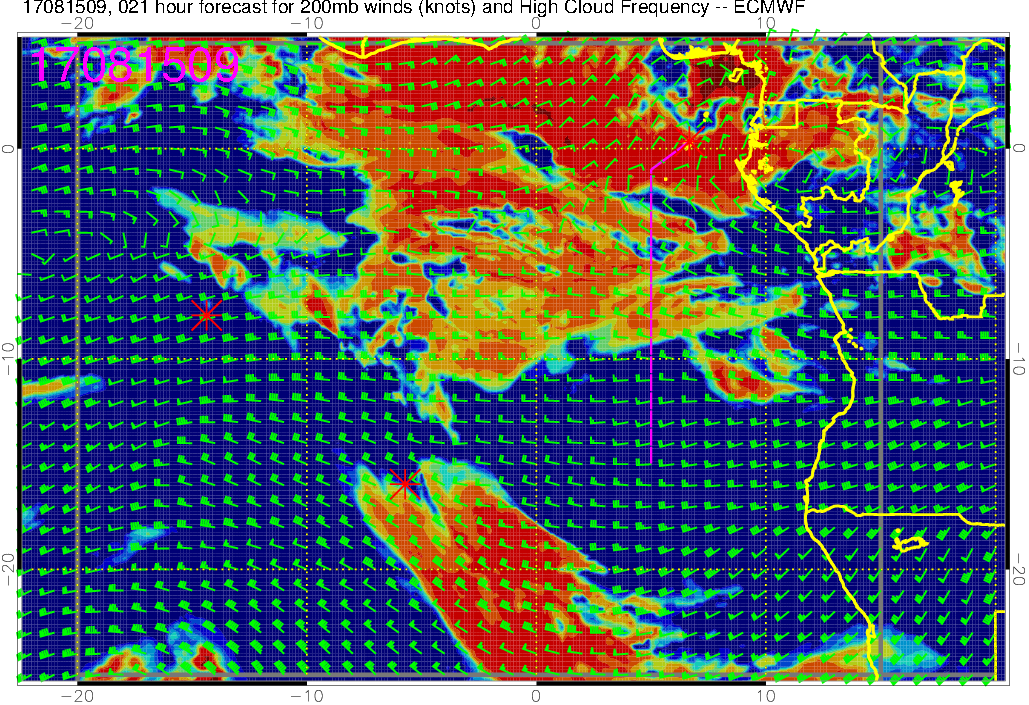 High cloud forecast on 8/15 Tue @ 12PM
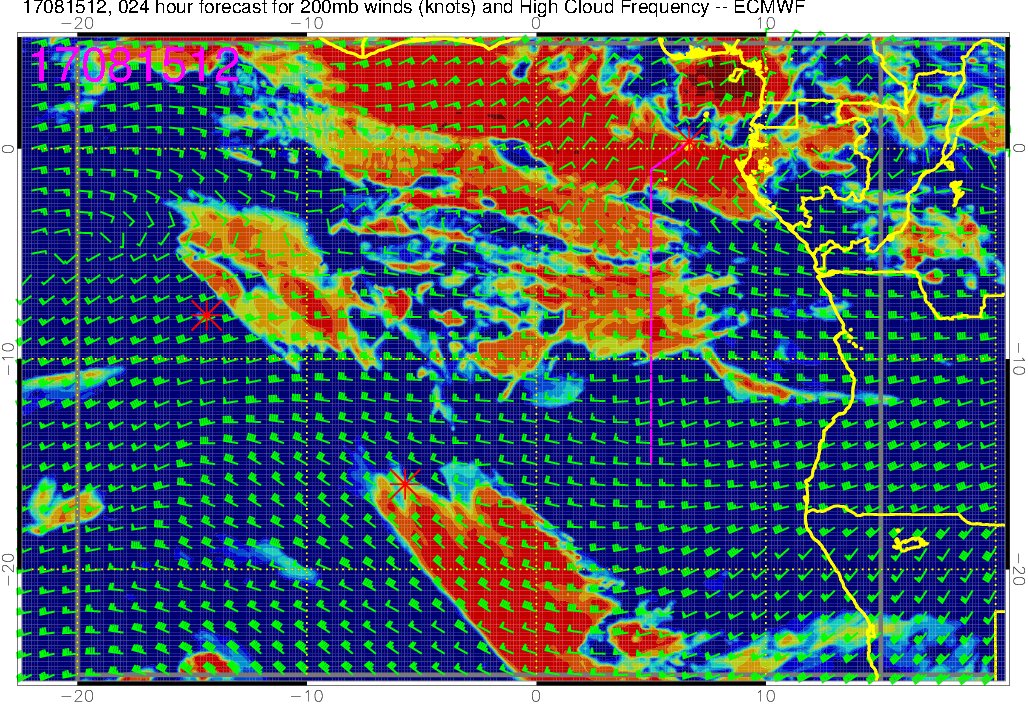